Join the Fun!
Walk & Wheel Days
Walk or wheel to school with family and friends 
every WEDNESDAY this month.
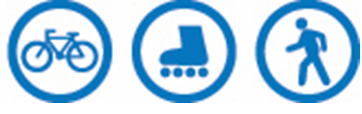 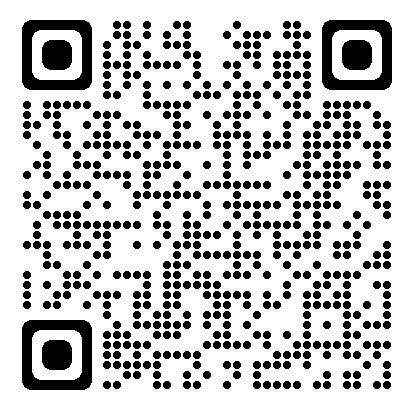 It’s healthy for you and good for our planet.
Make active travel a lifelong habit!.
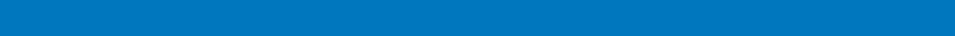